PLANIFICACIÓN  CLASES VIRTUALESSEMANA N° 23FECHA : 31 de agosto al 04 de septiembre 2020.
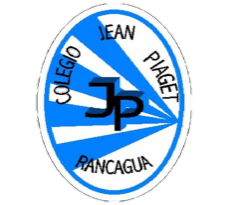 Colegio Jean Piaget
Mi escuela, un lugar para aprender y crecer en un ambiente saludable
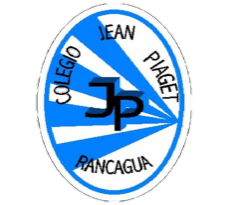 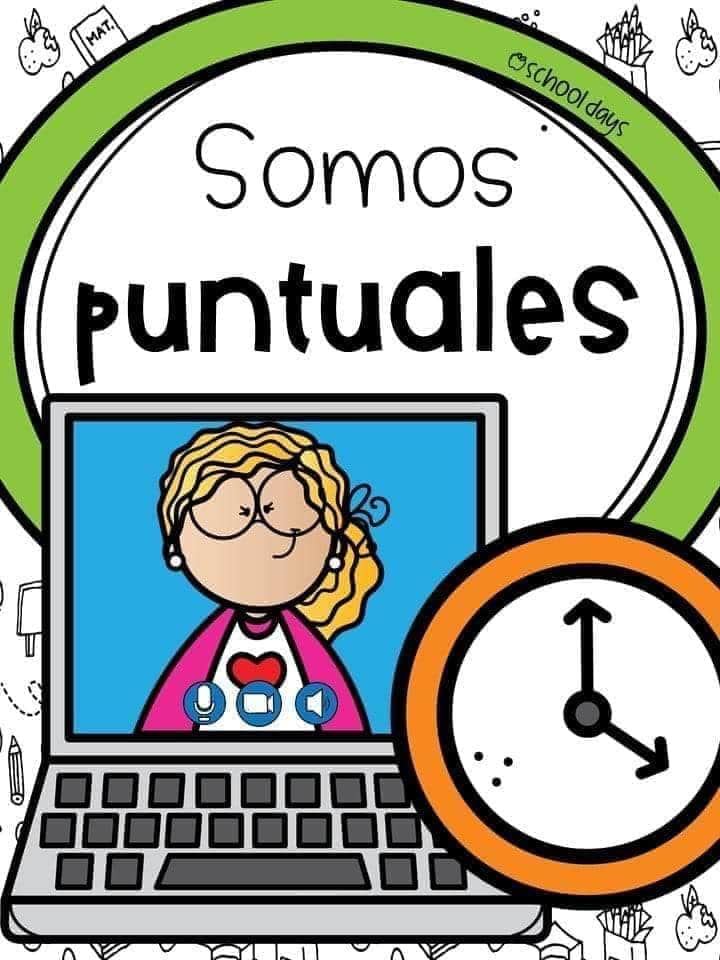 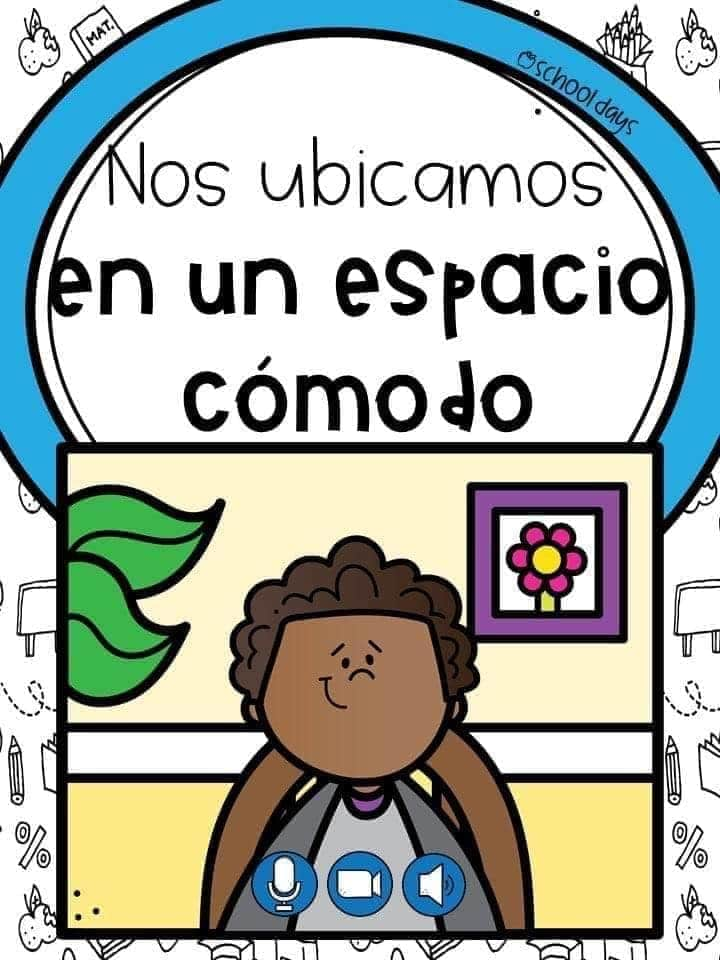 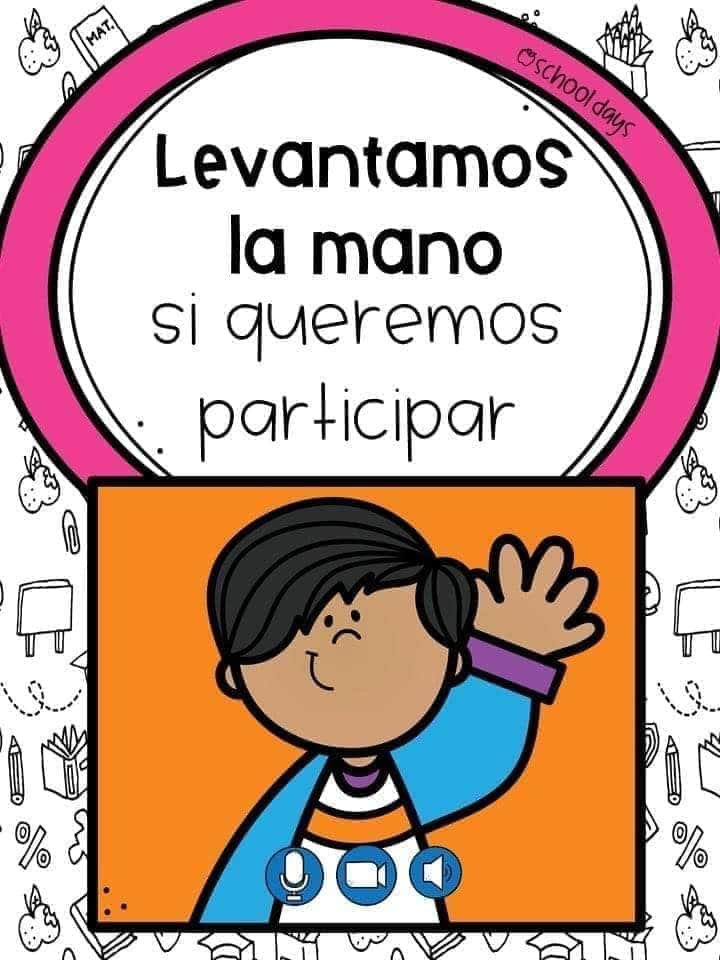 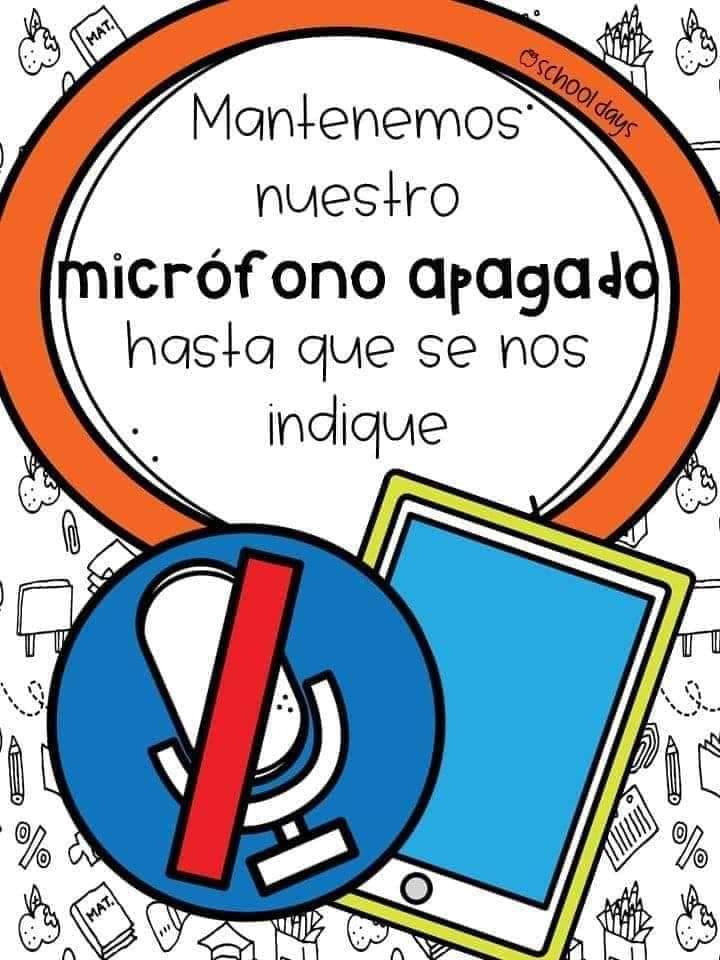 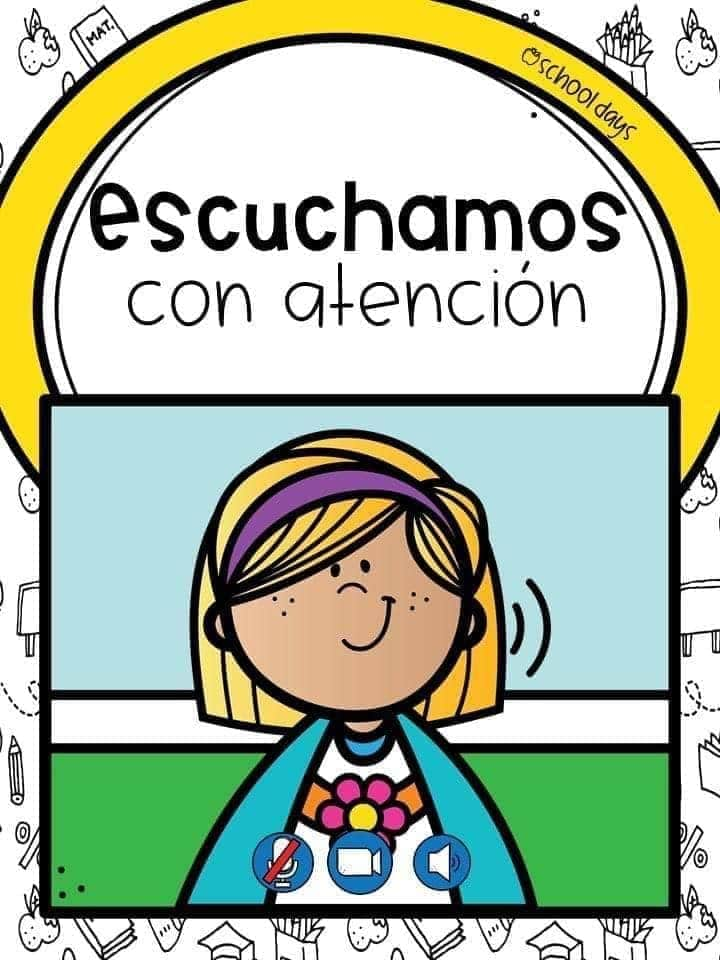 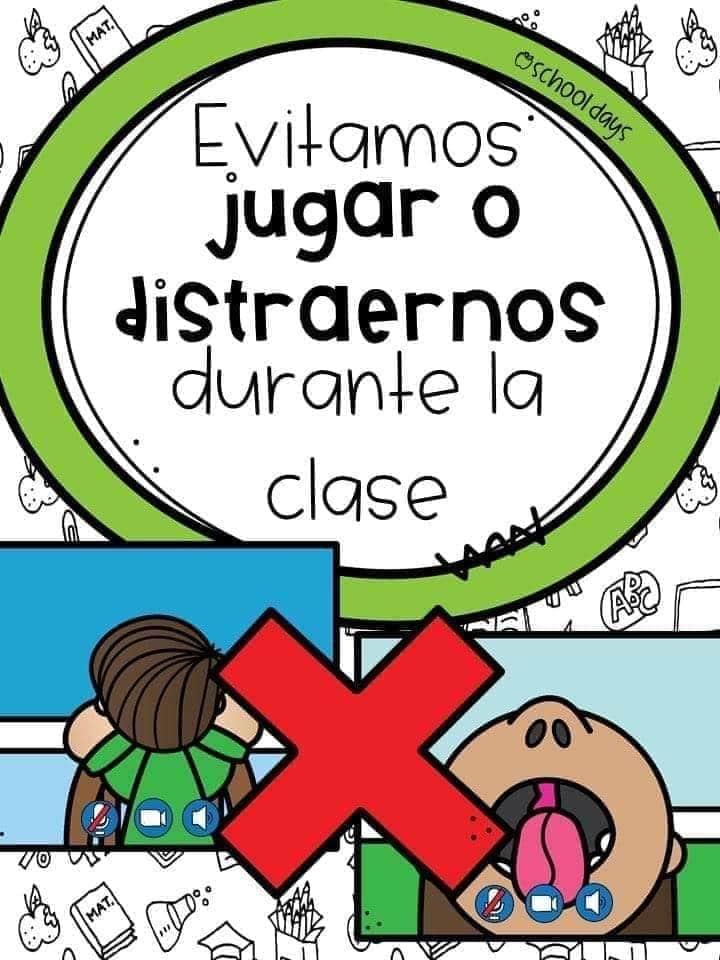 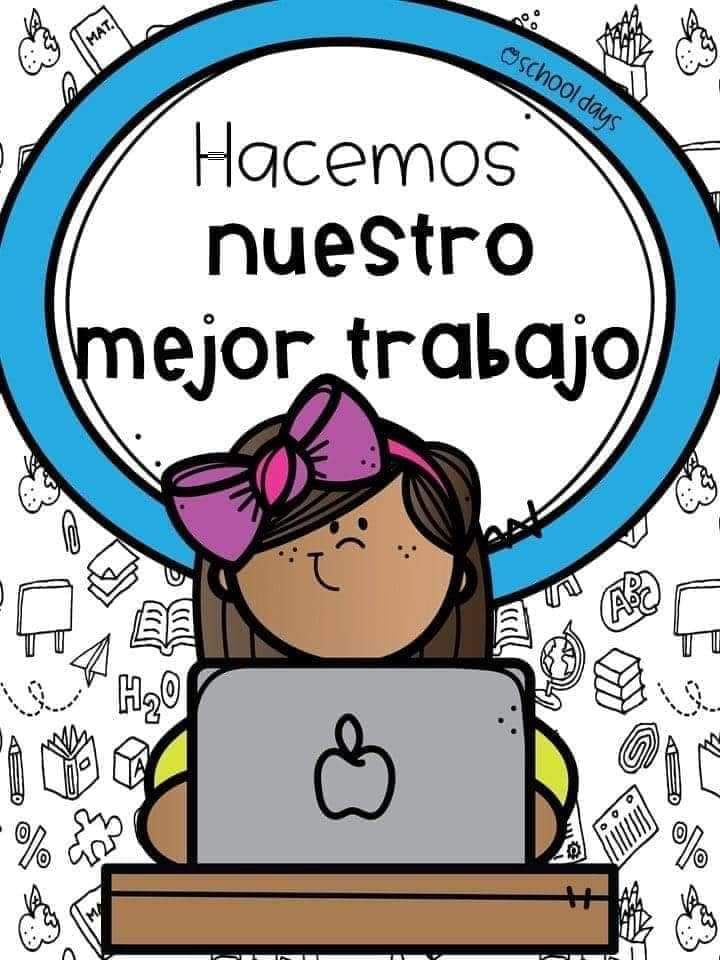 Importante:
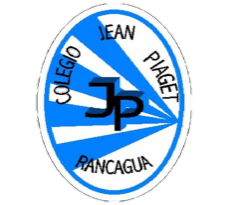 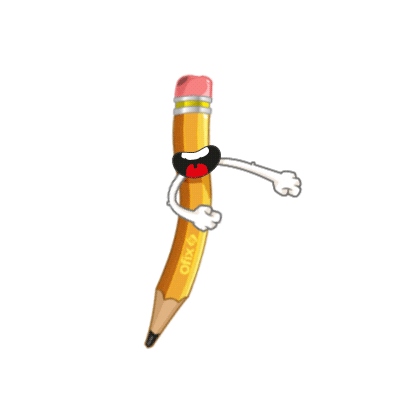 Cuándo esté la animación de un lápiz, significa que debes escribir en tu cuaderno
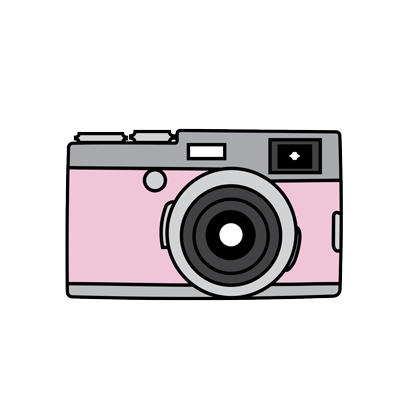 Cuándo esté esta animación de una cámara fotográfica, significa que debes mandar reporte sólo de esa actividad (una foto de la actividad)
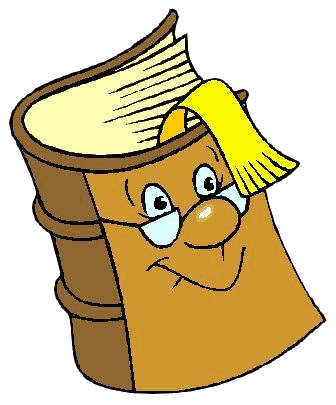 Cuándo esté esta animación de un libro, significa que debes trabajar en tu libro de Historia.
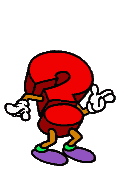 Cuándo esté esta animación de un signo de pregunta, significa que debes pensar y analizar, sin escribir en tu cuaderno. Responder de forma oral.
¿Recordemos?
Proceso de Independencia de Chile
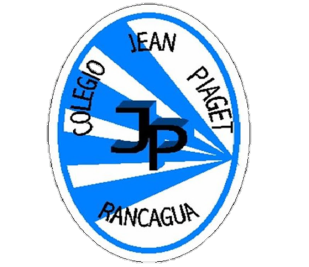 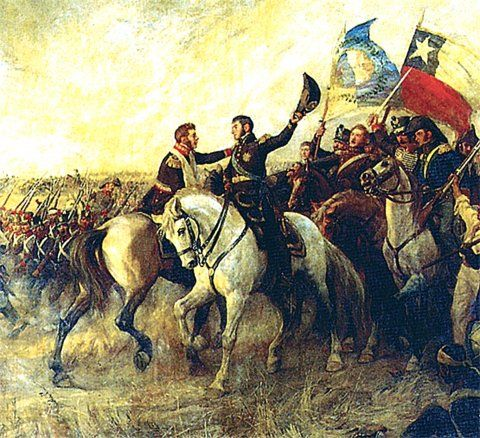 Patria Vieja 
(1810-1814)
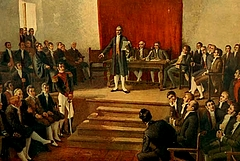 Reconquista
(1814-1817)
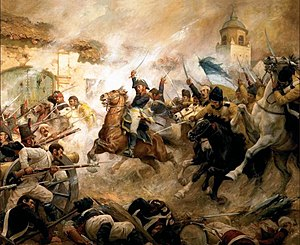 Patria Nueva 
(1817-1823)
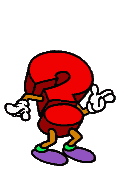 Completa las fechas y hechos que faltan, según corresponda.
1814
1817
1823
1810
Patria vieja
Patria Nueva
Reconquista
Batalla de Rancagua
Batalla de Chacabuco
Primera Junta Nacional de Gobierno
Abdicación de O’Higgins
https://www.youtube.com/watch?v=erO-D6eSTNA
Proceso de independencia de Chile
Objetivo: Identificar los principales bandos de conflicto durante el proceso de independencia de Chile y narrar los hechos más significativos de la Patria Vieja.
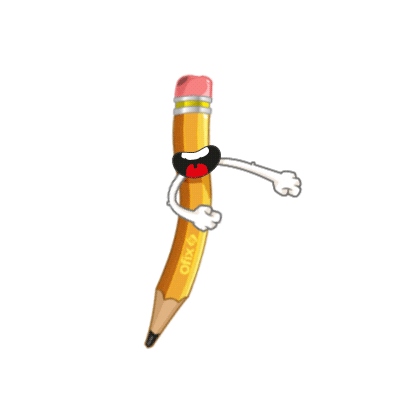 Observemos el video
https://www.youtube.com/watch?v=erO-D6eSTNA
Patria Vieja (1810-1814)
Comienza con la formación de la Primera Junta de Gobierno el 18 de septiembre de 1810 y termina con la batalla de Rancagua el 1 y 2 de octubre de 1814.
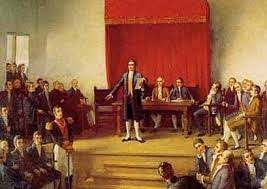 ¿Los asistentes a la primera Junta Nacional, habrán estado TODOS a favor de la independencia?
Patriotas: grupo que, en un principio, quería formar juntas de gobierno locales manteniendo la lealtad al rey. Más tarde buscaron la independencia.

Realistas: aquellos grupos que defienden a la monarquía española como régimen de gobierno.
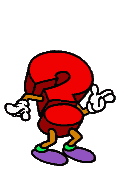 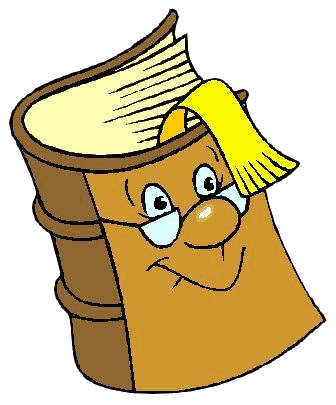 Abre tu libro en la página 62 y lee la información que allí aparece junto a tu profesora y compañeros.
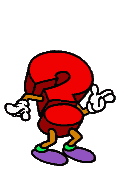 Considerando el Recurso 1, ¿Qué medidas tomadas por los patriotas permiten afirmar que buscaban la independencia de Chile?
Abre tu libro en la página 63 y lee la información que allí aparece junto a tu profesora y compañeros.
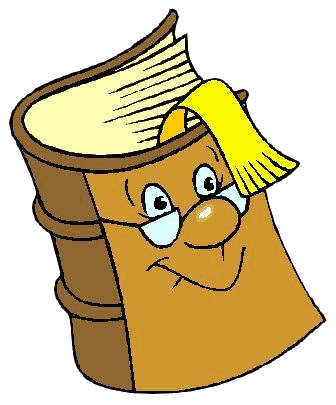 ¿En qué artículo del Recurso 2 se pueden ver intenciones independentistas?, ¿Por qué?
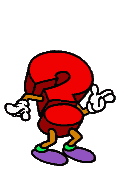 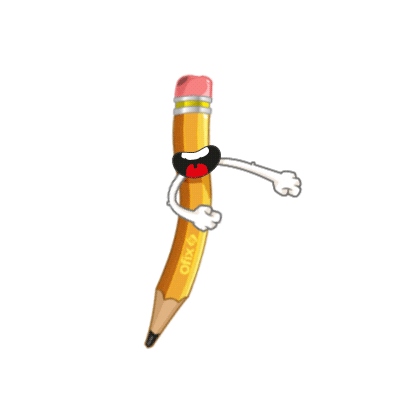 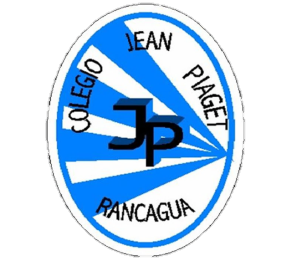 TICKET DE SALIDA
HISTORIA, GEOGRAFÍA Y CS. SOCIALES
SEMANA 23
Nombre: _______________________________________
Completa el siguiente cuadro comparativo con la información solicitada:
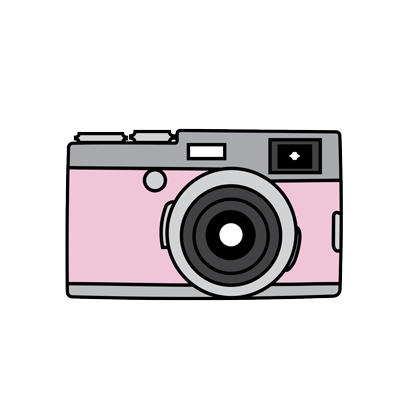 2) Observa la imagen y narra en 6 líneas el momento histórico que allí se representa “Convocatoria al Cabildo Abierto de Santiago y formación de la primera Junta Nacional de Gobierno ”, considerando que esto se realizó el 18 de septiembre de 1810 con los principales miembros de la elite criolla como, Bernardo O’Higgins, José Miguel Carrera, Mateo de Toro y Zambrano.
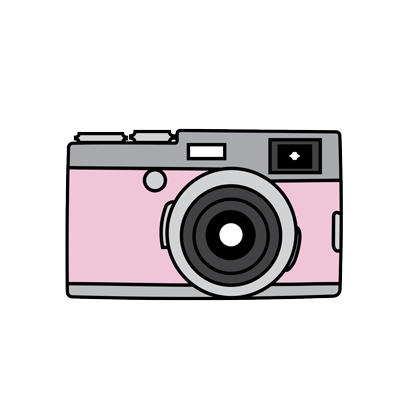 La primera corporación legislativa de la historia de Chile fue el primer Congreso Nacional, instalado el 4 de julio de 1811 y cuya primera acta se redactó el 5 de julio del mismo año. Este Congreso desarrolla una gran labor legislativa, desarrollando 51 sesiones, contabilizadas entre el 4 de septiembre de 1811 y el 2 de diciembre del mismo año. 
Entre los diputados electos se encontraban ciudadanos de la importancia de Bernardo O'Higgins y Manuel de Salas. El primer Presidente del Congreso Nacional fue don Juan Antonio Ovalle. Este Congreso, se transformó en la máxima autoridad existente en el país, representando al rey Fernando VII, de manera constituyente, desarrollando gradualmente las bases institucionales del nuevo gobierno.
Entre las iniciativas implementadas por el primer Congreso Nacional, destaca la declaración de libertad de vientres (que libera de la esclavitud a los hijos de esclavos), la fundación del Instituto Nacional y de la Biblioteca Nacional, la declaración de libertad de comercio, la abolición de los derechos parroquiales, el Reglamento de Instrucción Primaria y la Ley de Libertad de Prensa. A su vez, se dicta el Reglamento para el arreglo de la autoridad ejecutiva provisoria de Chile, este documento sancionado el 14 de agosto de 1811, el cual intenta definir y acotar el tema de separación de poderes del Estado, entre otros elementos.

Extraído de Congreso Nacional https://www.bcn.cl/historiapolitica/congreso_nacional/historia/index.html?periodo=1811-1823
3) Envía un audio narrando, con tus palabras, el objetivo del primer Congreso Nacional y cuáles fueron sus principales propuestas, de acuerdo al texto presentado.4) ¿Cuál es la importancia de estudiar estos hechos históricos  para nuestro país? Fundamenta.
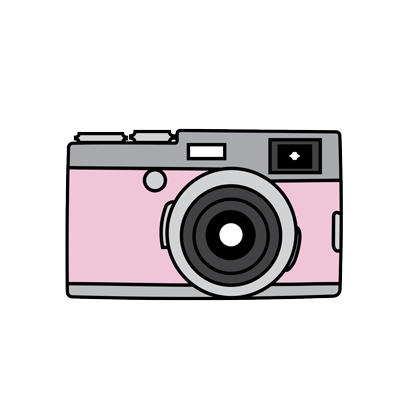 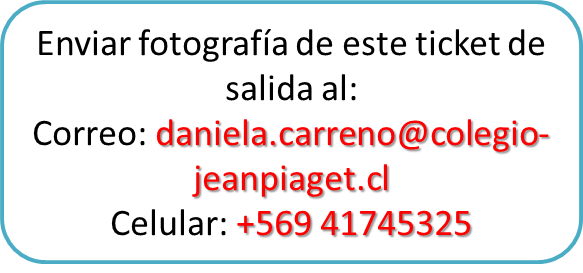